机械通气病例讨论
北京协和医院
杜斌
病例1: 摘要
男性，93岁，病历号127782
基础病
COPD
甲状腺功能低减
慢性肾功能不全
骨髓增殖性疾病
全身动脉粥样硬化症
冠心病，慢性心功能不全
肺部感染，呼吸功能衰竭
2008年10月25日转入ICU
呼吸机相关性肺炎
病例1: 摘要
病例1: 摘要
生命体征
化验检查
HR		110 bpm
MAP	70 mmHg
RR		21 bpm
Temp	37°C
WCC	20.47 x 109/L
K		4.2 mmol/L
Na		138 mmol/L
Cr		238 μmol/L
BUN	19.68 mmol/L
Alb		26 g/L
Bil		5.6 μmol/L
Glu		11.3 mmol/L
病例1: 摘要
ABG
其他
FiO2		0.6
pH		7.398
PaCO2	61.7 mmHg
PaO2		163 mmHg
HCO3		37.3 mmol/L
BE		12 mmol/L
SaO2		99.9%
APACHE II 21
预期病死率35.6%
病例1: 摘要
呼吸机设置
一般情况
PRVC
Vt		500 mL
Tinsp	0.8 sec
f		12 bpm
PEEP	12 cmH2O
FiO2	0.4
BP 156/64 mmHg
@ NP 40 μg/min
UO 90 – 200 mL/hr
@ Lasix 10 mg/hr iv
PIP 29 cmH2O
病例1: 摘要
ABG
治疗措施
pH		7.422
PaCO2	59.2 mmHg
PaO2		58.9 mmHg
SaO2		91.9%
HCO3		37.9 mmol/L
BE		11.9 mmol/L
LA		2.2 mmol/L
考虑
低氧血症
CO2潴留
乳酸轻度升高?
调整呼吸机参数
f		12  20 bpm
FiO2	0.4  0.6
病例1: 摘要
病例1: 摘要
目前情况
主要问题
血压进行性降低
使用降压药物停用
呼吸持续性恶化
气道压力持续升高
组织灌注趋于恶化
UO 35 mL/hr
病例1: 摘要
可能原因
解决方法
肺炎引起感染性休克
误吸
气胸
心功能衰竭
检查
CXR
PAC或PiCCO
治疗
扩容±升压药物
限液±强心药物
肺复张
调整抗生素
病例1: 摘要
采取措施
病情变化
0700 调整呼吸机参数
f 20  12 bpm

0715 调整呼吸机参数
FiO2 0.6  0.5
0705 BP 160/60 mmHg
0715 SpO2 100%, f 12 bpm, PIP 32 cmH2O
0750 SpO2 98%, HR 121 bpm, BP 169/99 mmHg
0900 UO 150 mL/hr
病例1: 摘要
病情逐渐稳定

3天后转入普通病房
总结
COPD患者应用机械通气

需要较长的呼气时间
非常容易因气体陷闭造成auto-PEEP
内源性呼气末正压auto-PEEP
北京协和医院
杜斌
内源性PEEP (auto-PEEP)
什么是auto-PEEP?

正常情况下，呼气末肺容积(EELV)等于功能残气量(FRC)
呼气末肺容积(EELV)超过功能残气量(FRC)时，即存在PEEPi
内源性PEEP (auto-PEEP)
为何发生动态过度充盈(dynamic hyperinflation)?

动态气道塌陷导致气流受阻
呼气时间过短(RR过快或Vt过大)
呼气肌肉活动
增加呼气阻力的病变
导致动态过度充盈(DPH)的原因
气流阻力增加(呼气流速受限)
机械通气及急性呼吸功能衰竭患者DPH的主要机制

呼气时间过短
IRV及自主浅快呼吸时的重要机制

吸气后吸气肌肉活动增强
动态过度充盈, 气体陷闭和auto-PEEP
Obstructed Lungs
Tidal volume
Lung Volume
Normal Stiff Lungs
Trapped gas
FRC
insp
exp
Time
DPH及auto-PEEP对COPD患者的影响
呼吸系统
降低呼吸肌肉的效率
无效触发
增加呼吸功及呼吸肌肉乏力
增加胸腔内压及气压伤危险
心血管系统
减少静脉回流
降低左心室和右心室前负荷
增加右心室后负荷
降低左心室顺应性
生理指标测定结果
低估气道阻力
高估顺应性
DPH及auto-PEEP对COPD患者的影响
如何判断存在auto-PEEP
Rossi A, Polese G, Brandi G, et al. Intrinsic positive end-expiratory pressure (PEEPi). Intensive Care Med 1995; 21: 522-536
如何测定auto-PEEP
控制通气
辅助通气和自主呼吸
呼气阻断法
呼气末暂停持续6 sec
平均静态auto-PEEP
阻断器技术
记录气道压力和流速
产生流速时气道压力改变
最低动态auto-PEEP
食道气囊
如何测定auto-PEEP: 呼气末阻断
occlusion
Flow (l/s)
Volume (l)
Pao (cmH2O)
PEEPi = 9.1
如何测定气体陷闭容积
内源性PEEP与Vtrap
Draeger Evita XL

延长呼气(extended exhalation)
Taema Horus

功能残气量(FRC)
GE Engstrom Carestation
如何消除DPH的影响
Lung Volume
Apnea
Tidal Ventilation
Tidal vol.
Tidal volume
Tidal hyper-inflation
Trapped gas
FRC
Time
减少DPH
How?
降低分钟通气量

降低Vt (6-8 cc/kg)
减慢RR (8-10 b/min)
尽可能延长呼气时间
病例1: 讨论
ABG
考虑思路
pH		7.422
PaCO2	59.2 mmHg
PaO2		58.9 mmHg
SaO2		91.9%
HCO3		37.9 mmol/L
BE		11.9 mmol/L
LA		2.2 mmol/L
是否需要处理?
平时PaCO2如何?
既往结果的提示
如果没有既往结果…
病例1: 讨论
ABG
考虑思路
FiO2		0.6
pH		7.398
PaCO2	61.7 mmHg
PaO2		163 mmHg
HCO3		37.3 mmol/L
BE		12 mmol/L
SaO2		99.9%
如何根据急性发作时ABG确定平时的PaCO2?

pH ≈ PaCO2/HCO3
总结
合并循环功能衰竭的严重支气管痉挛
如果液体治疗无效
应当将auto-PEEP作为鉴别的可逆因素之一

短暂的窒息试验(15 – 30 sec)
有助于鉴别
病例2: 摘要
42岁女性
个人史：吸烟病史
既往史：
弥漫性肺气肿
静脉使用利他林(ritalin)
现病史：急性气管炎合并呼吸功能衰竭入院
入院后气管插管
Deliganis AV, Steinberg KP, Stern EJ. Cardiovascular instability caused by inadvertent positive end-expiratory pressure in a patient with panlobular emphysema receiving mechanical ventilation: radiographic-physiologic correlation. Am J Radiol 2000; 174: 1339-1340
病例2: 摘要
入院时CXR
双肺底肺气肿
多部位条状不张
没有肺炎或气胸表现
符合“利他林”肺表现
Deliganis AV, Steinberg KP, Stern EJ. Cardiovascular instability caused by inadvertent positive end-expiratory pressure in a patient with panlobular emphysema receiving mechanical ventilation: radiographic-physiologic correlation. Am J Radiol 2000; 174: 1339-1340
病例2: 摘要
入院情况
初始治疗
体温正常
轻度心动过速
HR 110 bpm
BP 150/90 mmHg
支气管扩张药物
甲基强的松龙
抗生素
Deliganis AV, Steinberg KP, Stern EJ. Cardiovascular instability caused by inadvertent positive end-expiratory pressure in a patient with panlobular emphysema receiving mechanical ventilation: radiographic-physiologic correlation. Am J Radiol 2000; 174: 1339-1340
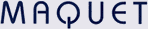 ModeVolume Control
Automode
Admitpatient
Nebulizer
Status
Alarmprofile
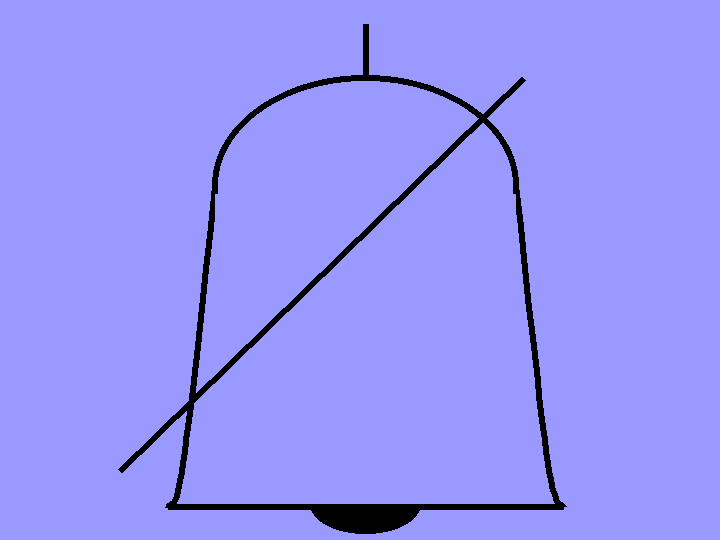 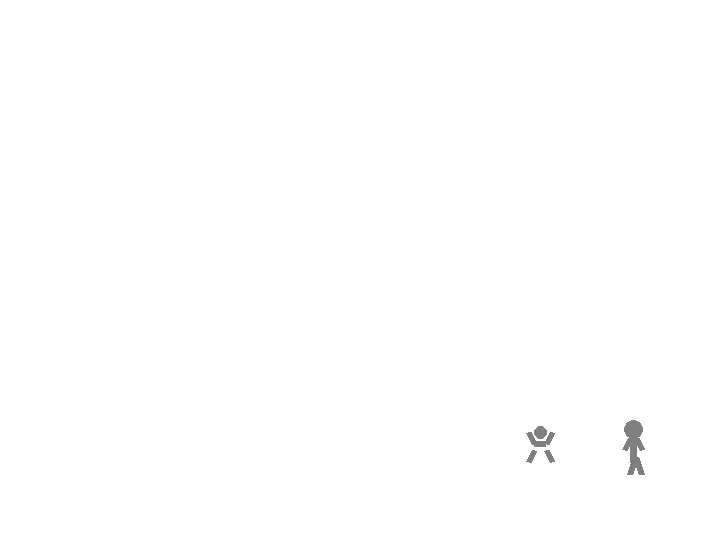 Set ventilation mode
12-25 15:32
Pressure support    
Save
Trends
i
Basic
I:E
Trigger
.
PS above PEEP
10
T. Insp. rise 5
Trigger sensitivityV
PEEP5
Insp. cycle off5
Quickstart
O2 conc. 30
Menu
Mainscreen
.
Additionalvalues
Cancel
Accept
!
Startbreath
O2breaths
Exp.hold
Insp.hold
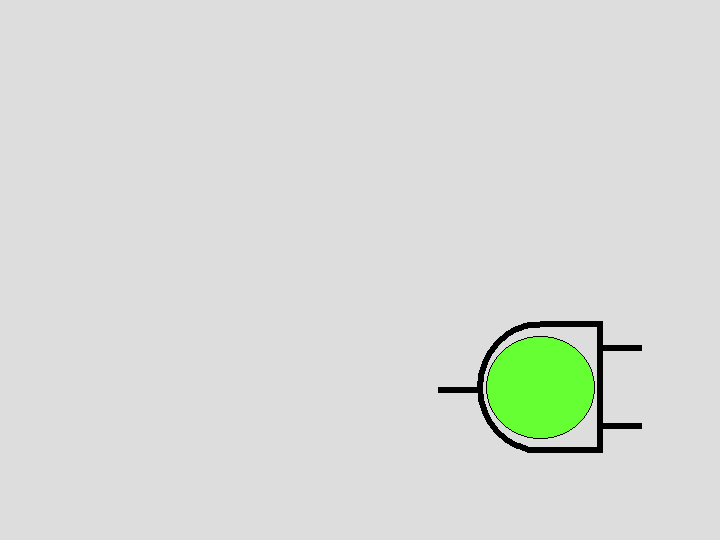 33
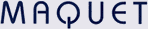 ModeVolume Control
Automode
Admitpatient
Nebulizer
Status
Alarmprofile
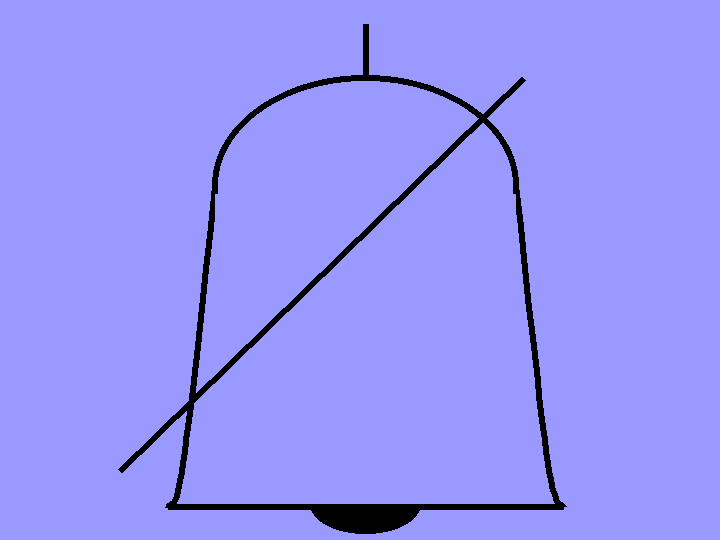 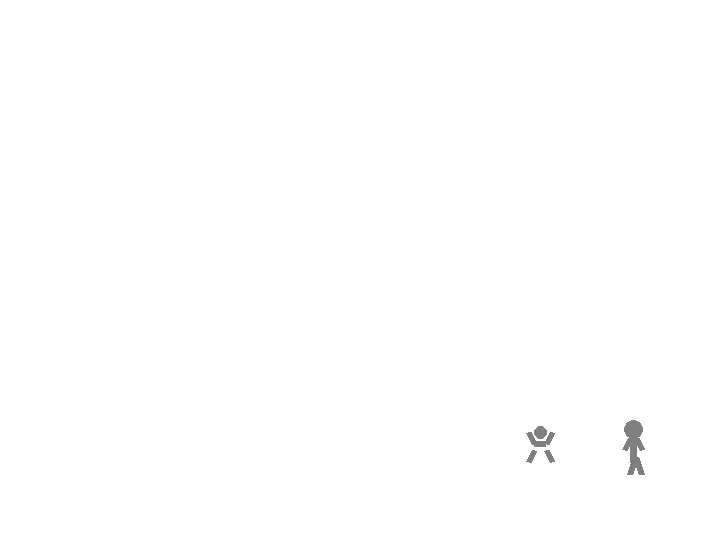 监测结果
12-25 15:32
Save
Trends
Ppeak  (cmH2O)
40
15
Pmean
8
i
PEEP
呼吸频率14 – 22 bpm相适应?
平均潮气量350 ml
分钟通气量5 – 8 lpm
auto-PEEP 6 cmH2O
5
RR  (b/min)
20
O2 (%)
35
25
30
Quickstart
MVe (l/min)
8.5
Menu
7.1
Mainscreen
VTi
351
VTe
343
.
Additionalsettings
Additionalvalues
!
Startbreath
O2breaths
Exp.hold
Insp.hold
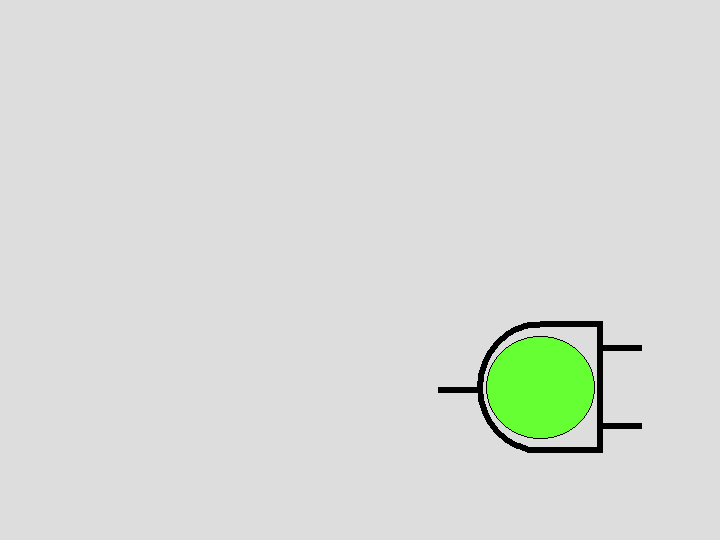 34
病例2: 摘要
因乏力及营养不良难以脱离呼吸机
病情稳定一周后
镇静过度导致频繁窒息报警
更换呼吸机模式为SIMV + PSV
Deliganis AV, Steinberg KP, Stern EJ. Cardiovascular instability caused by inadvertent positive end-expiratory pressure in a patient with panlobular emphysema receiving mechanical ventilation: radiographic-physiologic correlation. Am J Radiol 2000; 174: 1339-1340
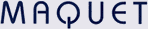 ModeVolume Control
Automode
Admitpatient
Nebulizer
Status
Alarmprofile
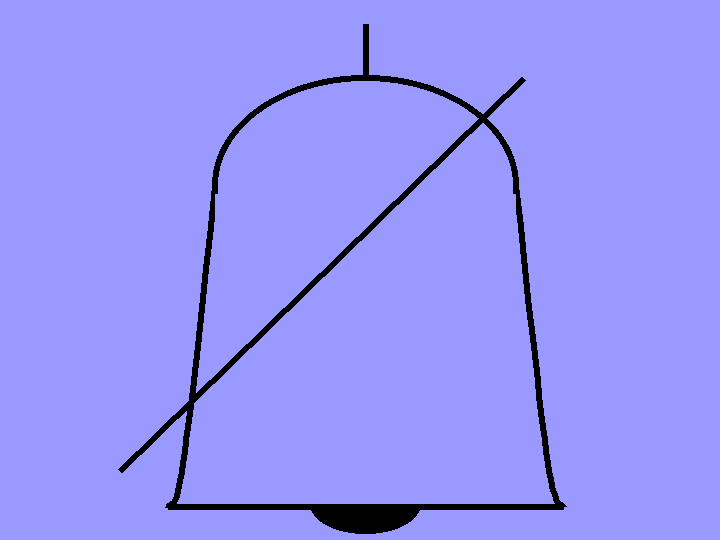 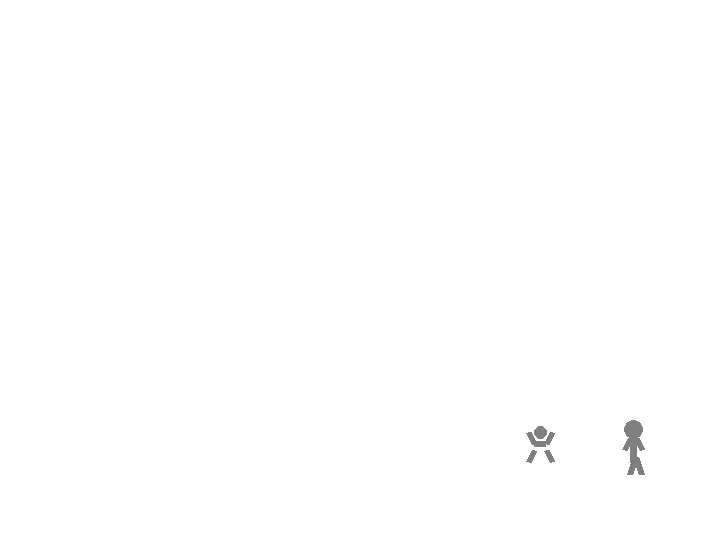 Set ventilation mode
12-25 15:32
Pressure support    
Save
Trends
i
Basic
I:E
Trigger
.
PS above PEEP
10
T. Insp. rise 5
Trigger sensitivityV
PEEP5
Insp. cycle off5
Quickstart
O2 conc. 30
Menu
Mainscreen
.
Additionalvalues
Cancel
Accept
!
Startbreath
O2breaths
Exp.hold
Insp.hold
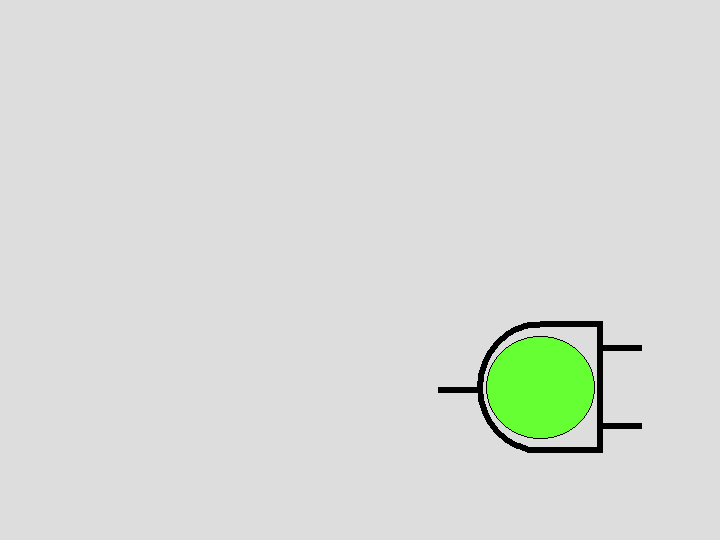 36
病例2: 摘要
呼吸机设置
监测指标
SIMV+PSV
SIMV (VC)
f 12 bpm
Vt 450 ml
PSV
PS 10 cmH2O
PEEP 5 cmH2O
呼吸频率12 – 20 bpm
分钟通气量9 lpm
氧合满意
auto-PEEP 15 cmH2O
PIP 44 cmH2O
Pplat 26 cmH2O
Deliganis AV, Steinberg KP, Stern EJ. Cardiovascular instability caused by inadvertent positive end-expiratory pressure in a patient with panlobular emphysema receiving mechanical ventilation: radiographic-physiologic correlation. Am J Radiol 2000; 174: 1339-1340
病例2: 摘要
病情恶化
心动过速
低血压(BP 60/40 mmHg)
意识不清

随后
血压波动(SBP 60 – 155 mmHg)
脉搏90 – 160 bpm
Deliganis AV, Steinberg KP, Stern EJ. Cardiovascular instability caused by inadvertent positive end-expiratory pressure in a patient with panlobular emphysema receiving mechanical ventilation: radiographic-physiologic correlation. Am J Radiol 2000; 174: 1339-1340
病例2: 摘要
心脏明显减小
双肺底气体闭陷
左侧更明显
左侧膈肌显露
Deliganis AV, Steinberg KP, Stern EJ. Cardiovascular instability caused by inadvertent positive end-expiratory pressure in a patient with panlobular emphysema receiving mechanical ventilation: radiographic-physiologic correlation. Am J Radiol 2000; 174: 1339-1340
病例2: 摘要
治疗措施
快速补液
小剂量多巴胺
尿量满意
Deliganis AV, Steinberg KP, Stern EJ. Cardiovascular instability caused by inadvertent positive end-expiratory pressure in a patient with panlobular emphysema receiving mechanical ventilation: radiographic-physiologic correlation. Am J Radiol 2000; 174: 1339-1340
病例2: 摘要
呼吸机恢复初始设置
PSV模式
潮气量下降至325 ml
分钟通气量6 lpm
病情逐渐稳定
Deliganis AV, Steinberg KP, Stern EJ. Cardiovascular instability caused by inadvertent positive end-expiratory pressure in a patient with panlobular emphysema receiving mechanical ventilation: radiographic-physiologic correlation. Am J Radiol 2000; 174: 1339-1340
病例2: 摘要
双侧膈肌，肺底以及心脏大小恢复到初始状态
Deliganis AV, Steinberg KP, Stern EJ. Cardiovascular instability caused by inadvertent positive end-expiratory pressure in a patient with panlobular emphysema receiving mechanical ventilation: radiographic-physiologic correlation. Am J Radiol 2000; 174: 1339-1340
讨论
病例3: 摘要
64岁男性
因AECOPD导致呼吸性酸中毒收住ICU
吸烟史120 pack-year
既往史：肺功能检查提示严重阻塞性通气功能障碍(FEV1 34%)
Rogers PL, Schlichtig R, Miro A, Pinsky M. Auto-PEEP during CPR: an “occult” cause of electromechanical dissociation? Chest 1991; 99: 492–493
病例3: 摘要
治疗措施
支气管解痉药物吸入治疗
静脉茶碱
甲基强的松龙
抗生素
24小时后ABG：7.44/45/55
转入普通病房
Rogers PL, Schlichtig R, Miro A, Pinsky M. Auto-PEEP during CPR: an “occult” cause of electromechanical dissociation? Chest 1991; 99: 492–493
病例3: 摘要
2天后再次出现急性支气管痉挛及呼吸窘迫
ABG: 7.19/69/60
气管插管+手法通气
血压下降(SBP 60 mmHg)
大量输液
多巴胺
Rogers PL, Schlichtig R, Miro A, Pinsky M. Auto-PEEP during CPR: an “occult” cause of electromechanical dissociation? Chest 1991; 99: 492–493
病例3: 摘要
ABG: 7.31/41/60
窦性心律，电机械分离(EMD)
开始心肺复苏
排除可逆因素
肺动脉栓塞
张力性气胸
心包填塞
低血容量
Rogers PL, Schlichtig R, Miro A, Pinsky M. Auto-PEEP during CPR: an “occult” cause of electromechanical dissociation? Chest 1991; 99: 492–493
病例3: 摘要
复苏持续20分钟后停止
始终未恢复脉搏
复苏终止后15分钟
自主呼吸出现
窦性心律
SBP 60 mmHg
转入ICU后1小时因顽固性低血压死亡
Rogers PL, Schlichtig R, Miro A, Pinsky M. Auto-PEEP during CPR: an “occult” cause of electromechanical dissociation? Chest 1991; 99: 492–493
病例3: 摘要
尸检结果
双侧肺大泡，肺气肿
右侧吸入性肺炎
气管插管位于隆突上方
无心包积液、肺动脉栓塞或气胸表现
无心肌梗塞表现
Rogers PL, Schlichtig R, Miro A, Pinsky M. Auto-PEEP during CPR: an “occult” cause of electromechanical dissociation? Chest 1991; 99: 492–493
总结
认识到COPD患者在气管插管及机械通气后可能出现因过度充盈导致的低血压
并进行相应的准备
对于这类患者的治疗非常关键
Rogers PL, Schlichtig R, Miro A, Pinsky M. Auto-PEEP during CPR: an “occult” cause of electromechanical dissociation? Chest 1991; 99: 492–493